Workshop on “Monitoring Quality of Service and Quality of Experience of Multimedia Services in Broadband/Internet Networks”(Maputo, Mozambique, 14-16 April 2014)
Perceptual Quality Evaluation Of OTT Streaming Video Services
Joachim Pomy
Consultant@joachimpomy.deOPTICOM, Germany
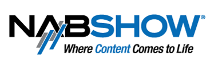 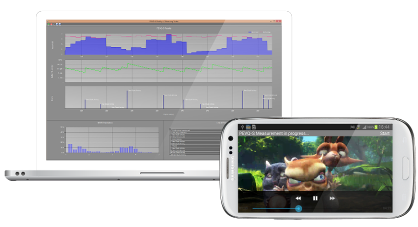 Perceptual Quality Evaluation Of OTT Streaming Video Services
Dipl.-Ing. Michael Keyhl, MBAFounder & CEO, OPTICOM, Germany 
Session > OTT Technologies and Services < 
Broadcast Engineering Conference | NAB Show 2014, Monday April 7
Who We Are
Founded 1995 in Erlangen, Germany
Spin-Off from the Fraunhofer-Institute IIS (Home of MP3)
„Originators“ of Perceptual Audio Quality Measurement (1988) 
Co-Authors of Six Major International Standards
Leading Source of Voice and Video Quality Test Products and OEM Technology for Mobile and IP-based Network Testing
> 100 Licensed OEM Customers
> 40.000 Licensed PESQ Products
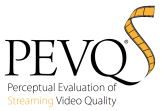 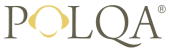 3
NAB Show 2014, Broadcast Engineering Conference, 07 April 2014
© 2014 Michael Keyhl, www.opticom.de
How Do You Measure Video Quality?
How Do You Measure Video Quality..
...to benchmark Multi-Screen QoE of ABR VoD OTT Services as perceived by subscribers?
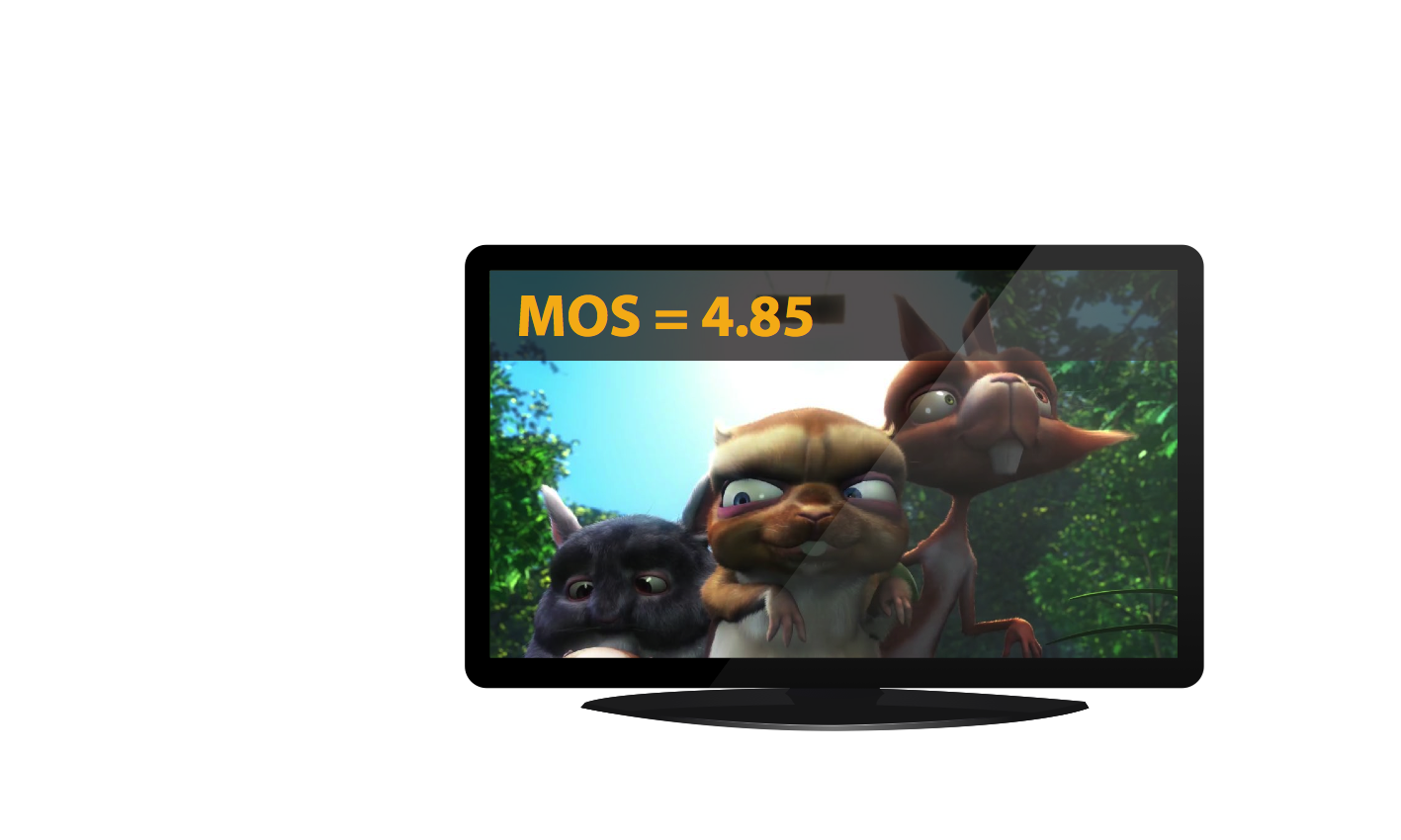 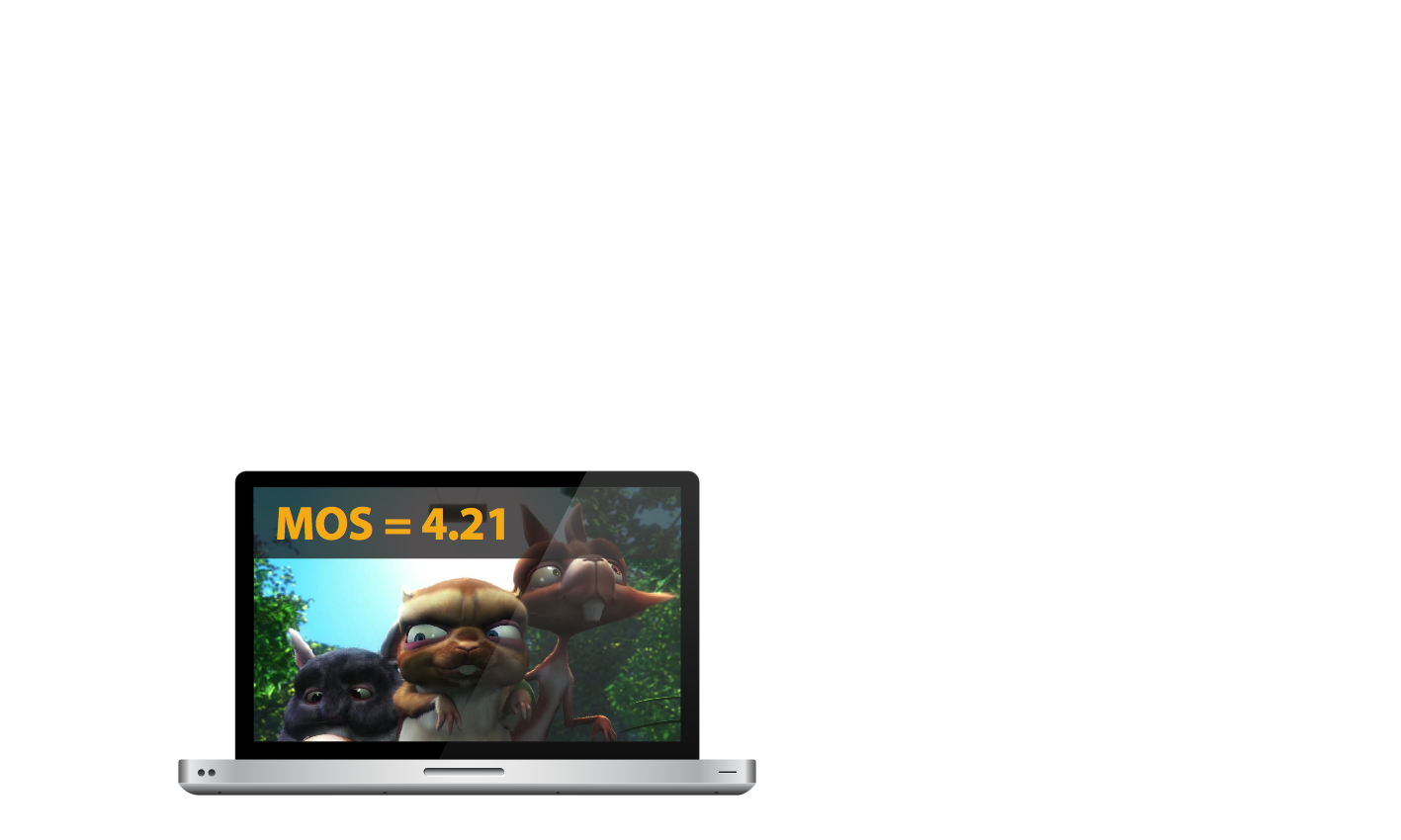 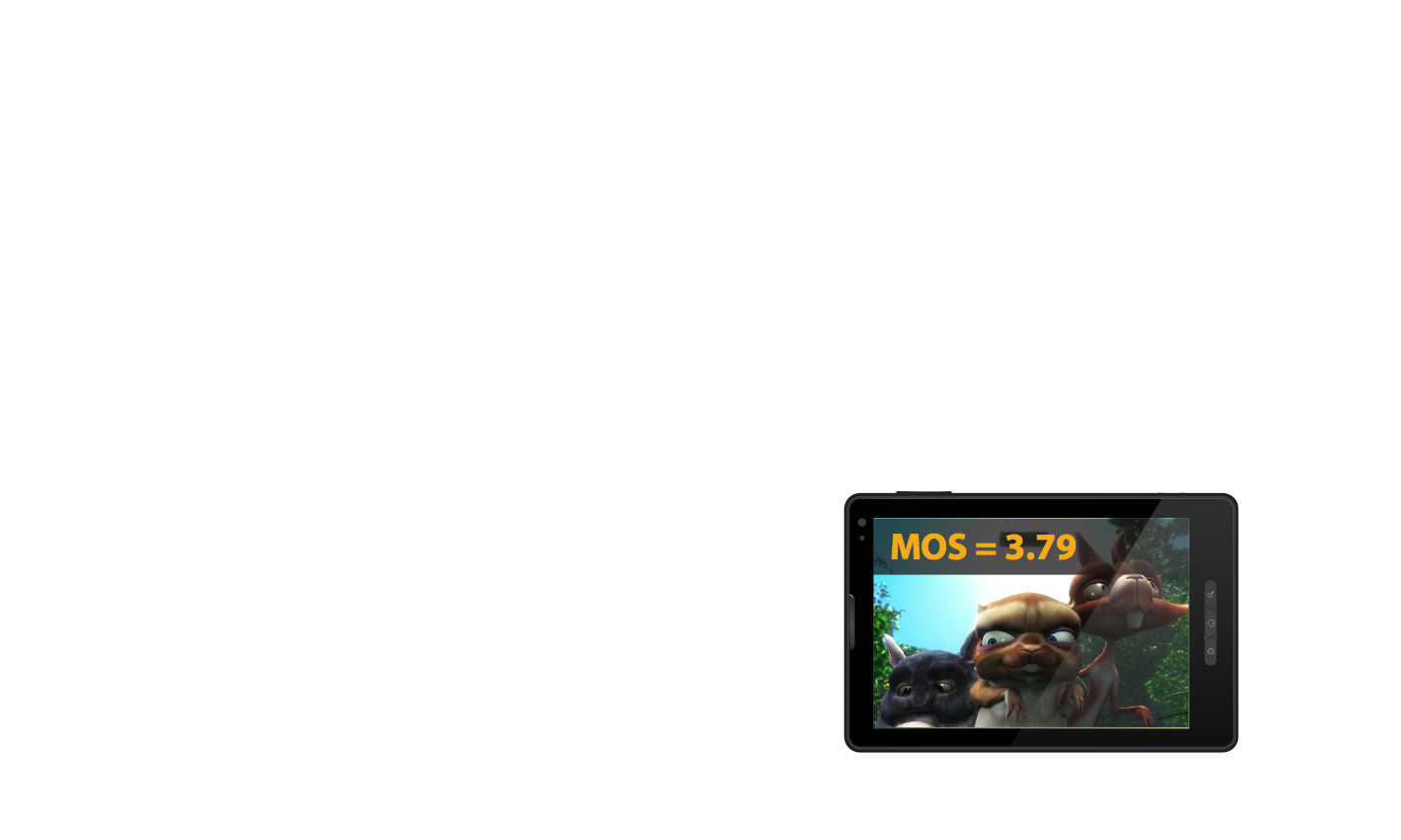 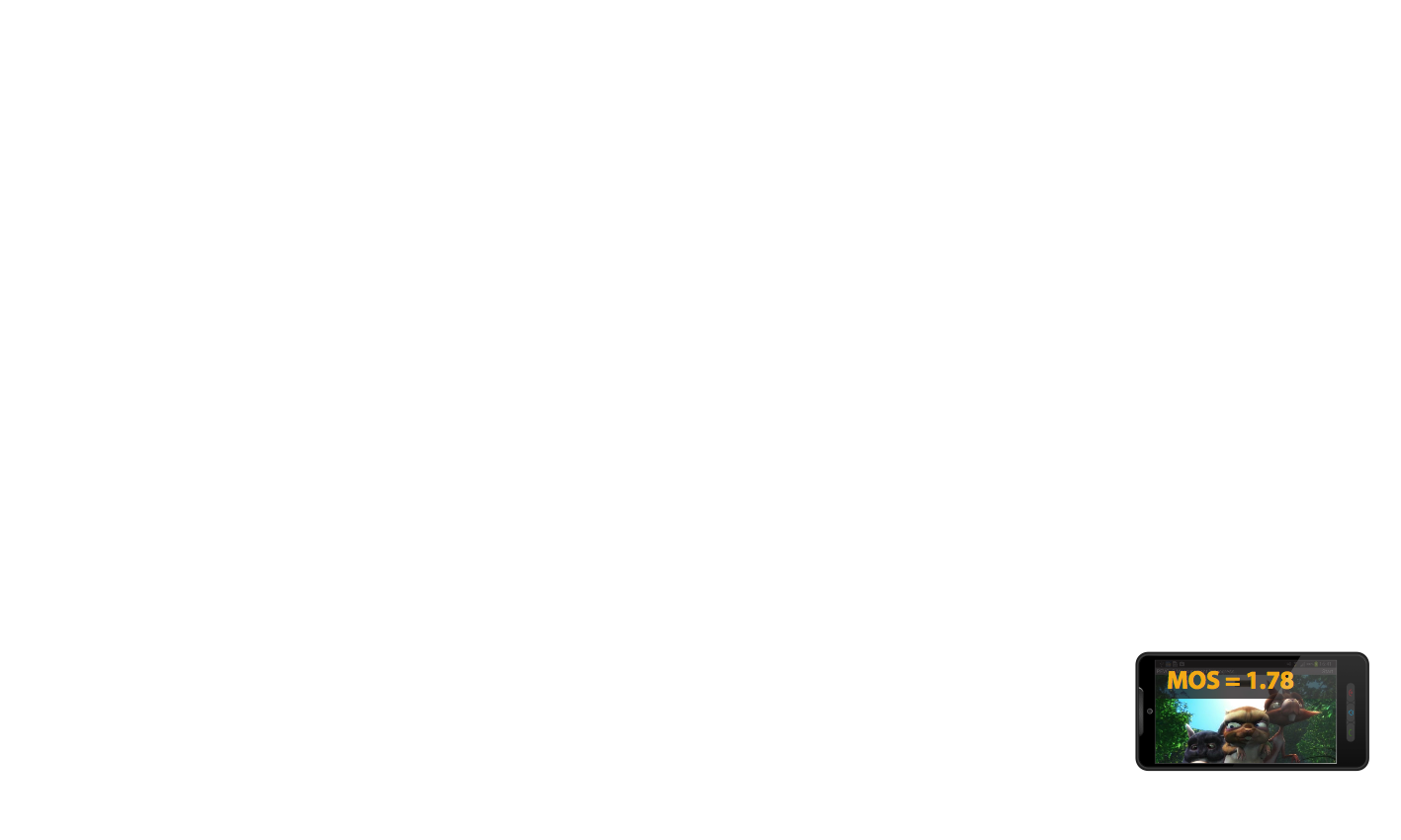 4
NAB Show 2014, Broadcast Engineering Conference, 07 April 2014
© 2014 Michael Keyhl, www.opticom.de
How Do You Measure Video Quality..
...to benchmark Multi-Screen QoE of ABR VoD OTT Services as perceived by subscribers?
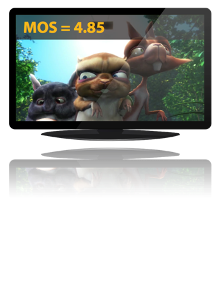 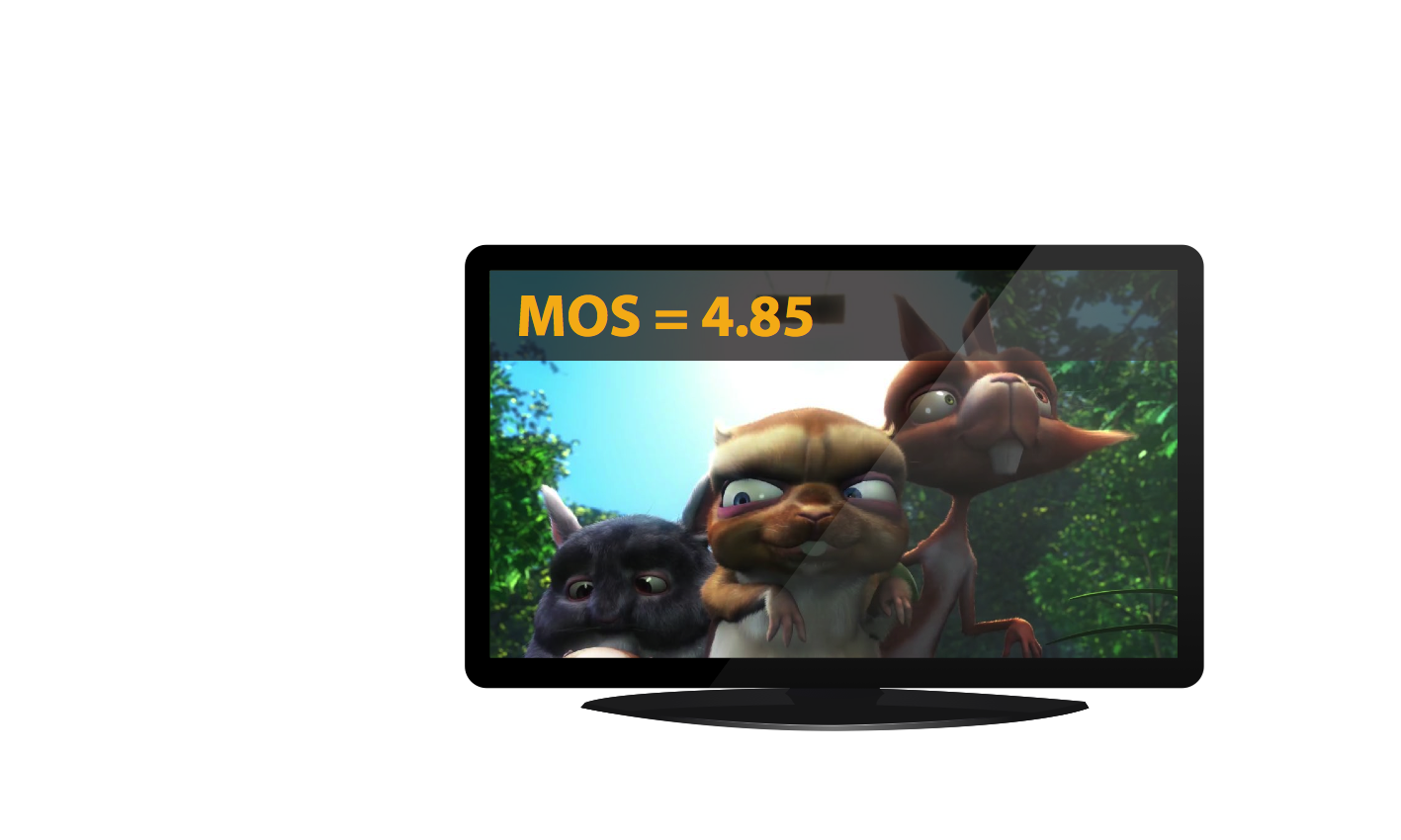 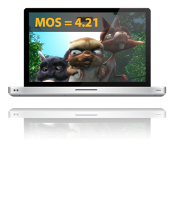 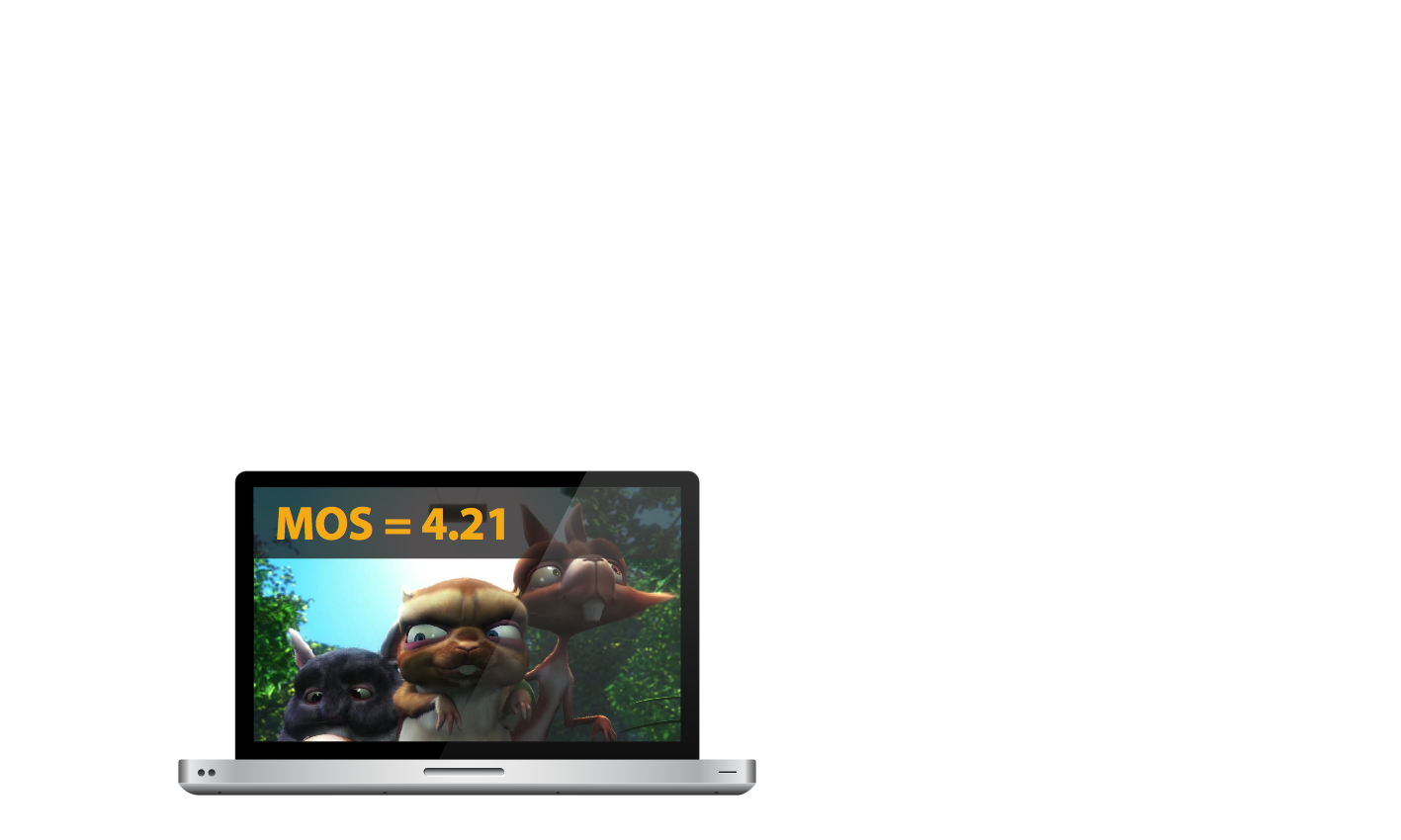 Conclusion 1:
Clear Need for a New Streaming Video Quality Measurement Technique
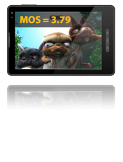 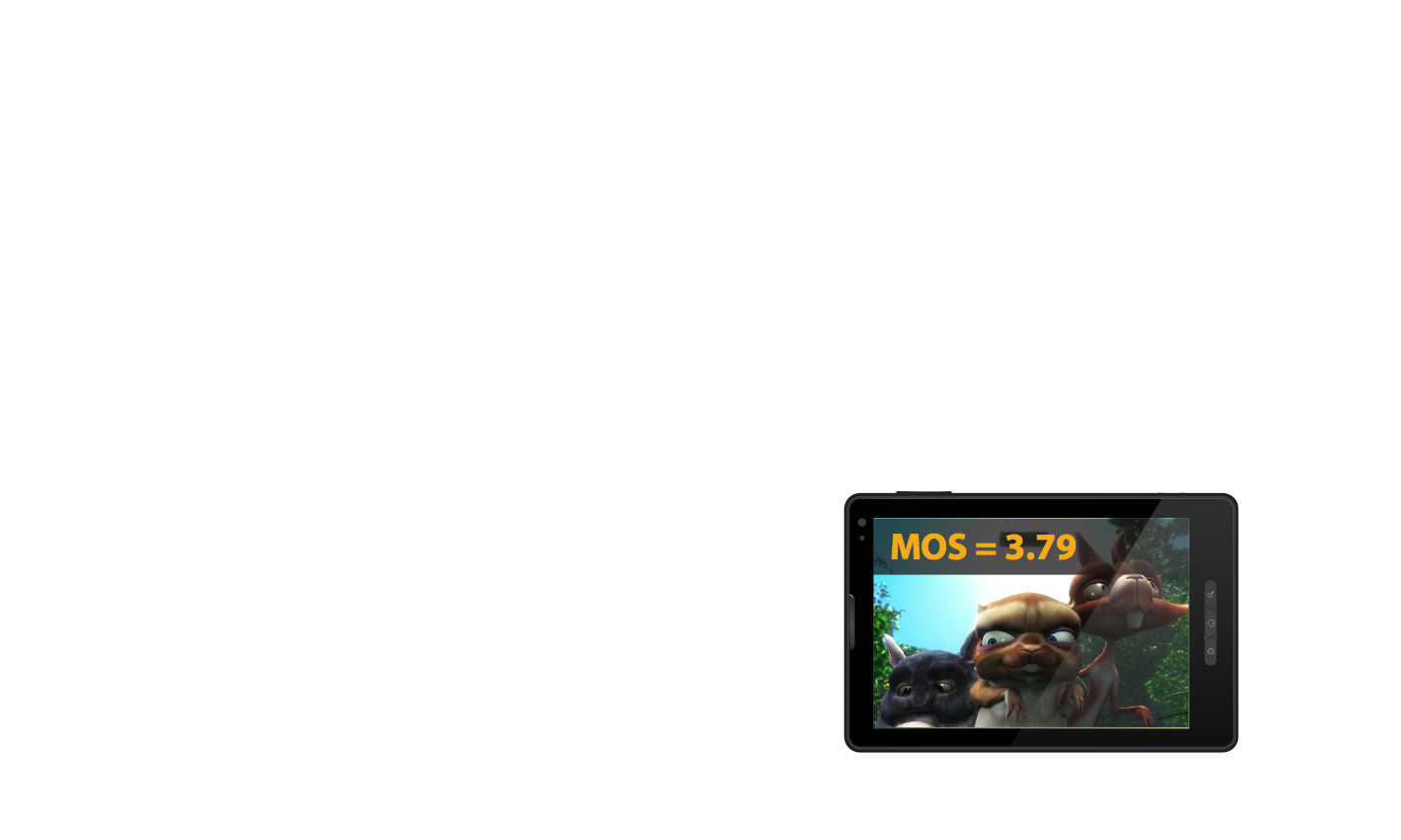 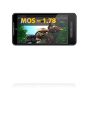 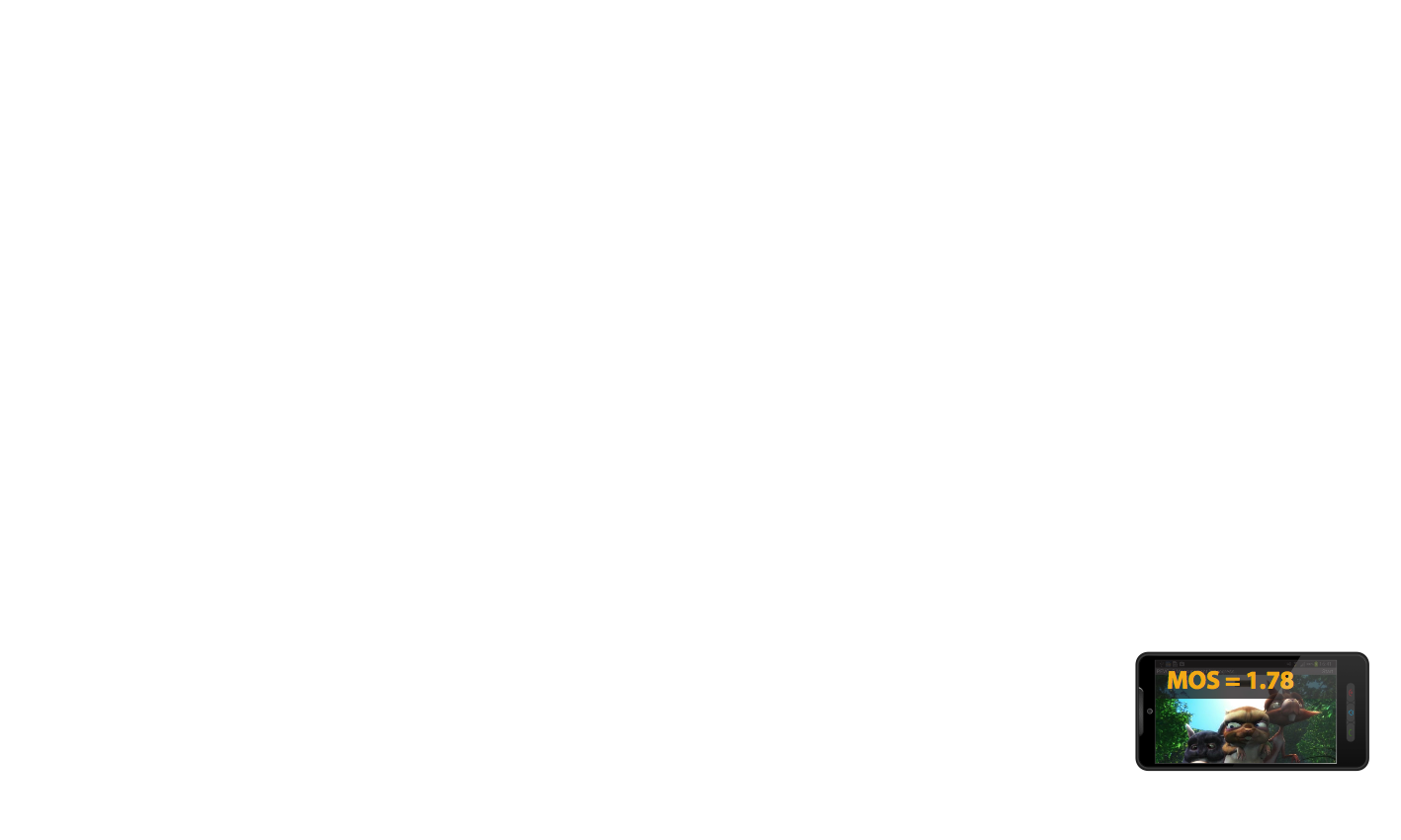 Conclusion 2:
Newly Interpret Video Quality in the Context of Multi-Screen Use Scenarios
5
NAB Show 2014, Broadcast Engineering Conference, 07 April 2014
© 2014 Michael Keyhl, www.opticom.de
Overview
ABR and Existing Video Metrics and Standards
Stakeholders in the OTT QoE Rivalry
Defining an >OTT Quality Model<
Designing a Video Quality Measure for OTT
Introduction to PEVQ-S
Conclusions
6
NAB Show 2014, Broadcast Engineering Conference, 07 April 2014
© 2014 Michael Keyhl, www.opticom.de
Overview
ABR and Existing Video Metrics and Standards
Stakeholders in the OTT QoE Rivalry
Defining an >OTT Quality Model<
Designing a Video Quality Measure for OTT
Introduction to PEVQ-S
Conclusions
7
NAB Show 2014, Broadcast Engineering Conference, 07 April 2014
© 2014 Michael Keyhl, www.opticom.de
Testing Typologies
Full Reference (FR)
No-Reference (NR)
Principle: Differential Analysis comparing Degraded with the Original Source Video
Access to Reference/Studio Source
Pixel-based, Frame-by-Frame Comparison
e.g. OPTICOM‘s PEVQ/ITU-T J.247
+	Highest Accuracy and Repeatability
+	Standardized
‒	Processing Intensive
Principle: Single-ended Analysis, NO Information on the Original Source Video
Pixel-based, or
NR/IP Transport Stream Analysis, only, no Payload decoding
Various Proprietary Metrics 
‒	Low Accuracy „Estimates“ only
‒	Failed in Standardization
+	Lightweight, easy to apply
8
NAB Show 2014, Broadcast Engineering Conference, 07 April 2014
© 2014 Michael Keyhl, www.opticom.de
Video Quality Standardsdeveloped by VQEG and ITU based on BT.500/P.910
9
NAB Show 2014, Broadcast Engineering Conference, 07 April 2014
© 2014 Michael Keyhl, www.opticom.de
ABR Video Streaming Techniques
(based on Jan Ozer: ‘Video Compression for Flash, Apple Devices and HTML5‘ [2011])
10
NAB Show 2014, Broadcast Engineering Conference, 07 April 2014
© 2014 Michael Keyhl, www.opticom.de
Example: YouTube Upload
Reference/Source
Upload: V_Res 1920x1080, V_Fps 24, V_BitRate 8Mbit/s
PD or ABR Protocols
Various Codecs at Various Bitrates
Compare Various Frame Sizes
Compare Different Fps
Handle Common Bitstream Formats
11
NAB Show 2014, Broadcast Engineering Conference, 07 April 2014
© 2014 Michael Keyhl, www.opticom.de
Only PEVQ was validated for QCIF, CIF, VGA, SD, and HDbased on BT.500/P.910
PEVQ 
PEVQ 
PEVQ 
12
NAB Show 2014, Broadcast Engineering Conference, 07 April 2014
© 2014 Michael Keyhl, www.opticom.de
Validation by Subjective Testing
ITU-R BT.500: Originally CRT TV-Quality Testing  (SD)
ITU-T P.910: Multimedia (QCIF, CIF, VGA) and IPTV (HD 720/1080)
Mostly ACR Tests
Test Sequences 8 – 15 sec
5-Point Opinion Scale
Averaging over a Large Enough Test Population  MOS
Conclusion 4:
Need for New Subjective Testing - Snapshots of 10 s Video are Inadequate to Assess Re-Buffering and Long-term Behavior of Streaming Video
13
NAB Show 2014, Broadcast Engineering Conference, 07 April 2014
© 2014 Michael Keyhl, www.opticom.de
Overview
Existing Video Metrics and Standards
Stakeholders in the OTT QoE Rivalry
Defining an >OTT Quality Model<
Designing a Video Quality Measure for OTT
Introduction to PEVQ-S
Conclusions
14
NAB Show 2014, Broadcast Engineering Conference, 07 April 2014
© 2014 Michael Keyhl, www.opticom.de
Stakeholders involved in a QoE Rivalry
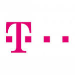 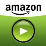 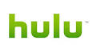 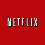 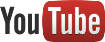 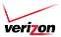 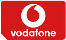 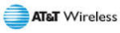 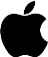 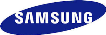 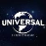 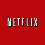 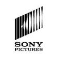 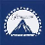 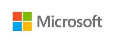 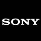 15
NAB Show 2014, Broadcast Engineering Conference, 07 April 2014
© 2014 Michael Keyhl, www.opticom.de
Overview
Existing Video Metrics and Standards
Stakeholders in the OTT QoE Rivalry
Defining an >OTT Quality Model<
Designing a Video Quality Measure for OTT
Introduction to PEVQ-S
Conclusions
16
NAB Show 2014, Broadcast Engineering Conference, 07 April 2014
© 2014 Michael Keyhl, www.opticom.de
Defining a 4-layered OTT Quality Model
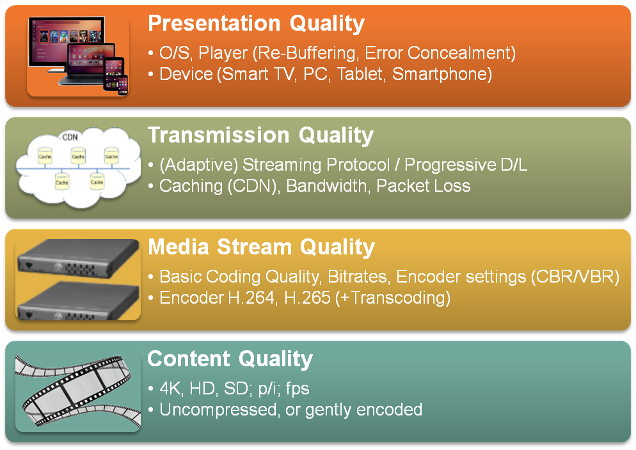 17
NAB Show 2014, Broadcast Engineering Conference, 07 April 2014
© 2014 Michael Keyhl, www.opticom.de
Stakeholders‘ Different Quality Views
Stakeholders for OTT QoE…
…and related Quality Layers
18
NAB Show 2014, Broadcast Engineering Conference, 07 April 2014
© 2014 Michael Keyhl, www.opticom.de
Overview
Existing Video Metrics and Standards
Stakeholders in the OTT QoE Rivalry
Defining an >OTT Quality Model<
Designing a Video Quality Measure for OTT
Introduction to PEVQ-S
Conclusions
19
NAB Show 2014, Broadcast Engineering Conference, 07 April 2014
© 2014 Michael Keyhl, www.opticom.de
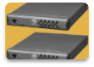 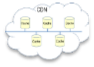 OTT VQM Requirements
VQM Should be related to the Content Quality as a Reference 
Accurately score encoding and transcoding Artifacts = Media Stream Quality
Measure and compare the Picture Quality for different Frame Sizes and Frame Rates = Media Stream/Transmission Quality
Continuously track the different Bit Rates and evaluate how ‚smooth‘ the Player is able to interact with the Server in a Congested Network = Transmission Quality
Take into account Player and Device Characteristics as well as Viewing Environment = Presentation Quality
20
NAB Show 2014, Broadcast Engineering Conference, 07 April 2014
© 2014 Michael Keyhl, www.opticom.de
Overview
Existing Video Metrics and Standards
Stakeholders in the OTT QoE Rivalry
Defining an >OTT Quality Model<
Designing a Video Quality Measure for OTT
Introduction to PEVQ-S
Conclusions
21
NAB Show 2014, Broadcast Engineering Conference, 07 April 2014
© 2014 Michael Keyhl, www.opticom.de
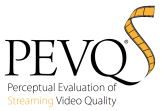 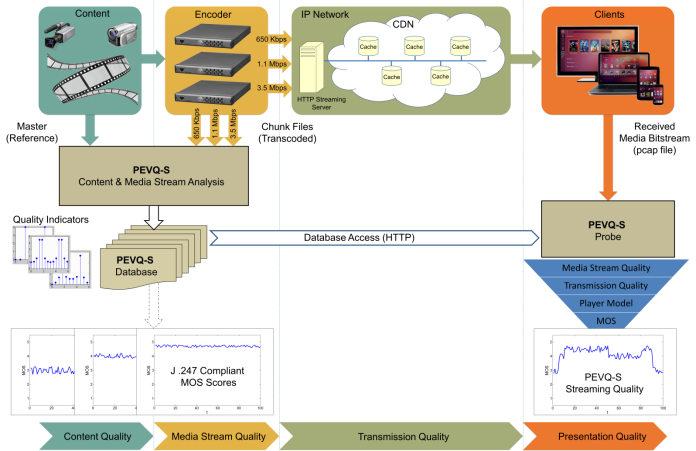 22
NAB Show 2014, Broadcast Engineering Conference, 07 April 2014
© 2014 Michael Keyhl, www.opticom.de
Overview
Existing Video Metrics and Standards
Stakeholders in the OTT QoE Rivalry
Defining an >OTT Quality Model<
Designing a Video Quality Measure for OTT
Introduction to PEVQ-S
Conclusions
23
NAB Show 2014, Broadcast Engineering Conference, 07 April 2014
© 2014 Michael Keyhl, www.opticom.de
Conclusions (1/2)
Clear Need for a Streaming Video Quality Measurement Technique which accurately evaluates Subscriber QoE
We must reformulate QoE Concepts and newly interpret Video Quality in the Context of Multi-Screen Use Scenarios
Currently, no Standardized Subjective and Objective VQM Standard exists for ABR Video Streaming
PEVQ-S is proposed to leapfrog this Shortcoming, based on advancing existing Standards, while maintaining maximum Backward-Compatibility and Validated Accuracy
PEVQ-S is suited to evaluate all 4 OTT Quality Layers: Content, Media Stream, Transmission and Presentation Quality
24
NAB Show 2014, Broadcast Engineering Conference, 07 April 2014
© 2014 Michael Keyhl, www.opticom.de
Conclusions (2/2)
PEVQ-S allows for Analysis of Common ABR Protocols and Formats, Various Codecs at Various Bitrates 
PEVQ-S can analyze Video at Different Frame Sizes and Fps
An Advanced Hybrid Architecture: (a) the PEVQ-S Media Stream Quality Database and (b) the PEVQ-S Client Probe combines the high Accuracy of a FR Measure with a Light-weight Realtime Client Implementation, even on Android Smartphones
Measures Current Video Quality (CVQ) MOS and Headroom for Optimization for the Best Video Quality Available (BVQA) MOS
PEVQ-S is made available as an OEM-Technology to leading OTT, Middleware and T&M Vendors and soon to be found in Products
25
NAB Show 2014, Broadcast Engineering Conference, 07 April 2014
© 2014 Michael Keyhl, www.opticom.de
Any questions ?
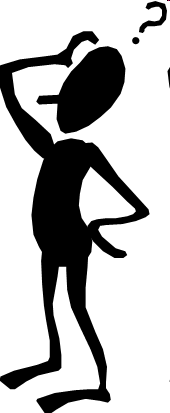 Joachim Pomy
consultant@joachimpomy.de